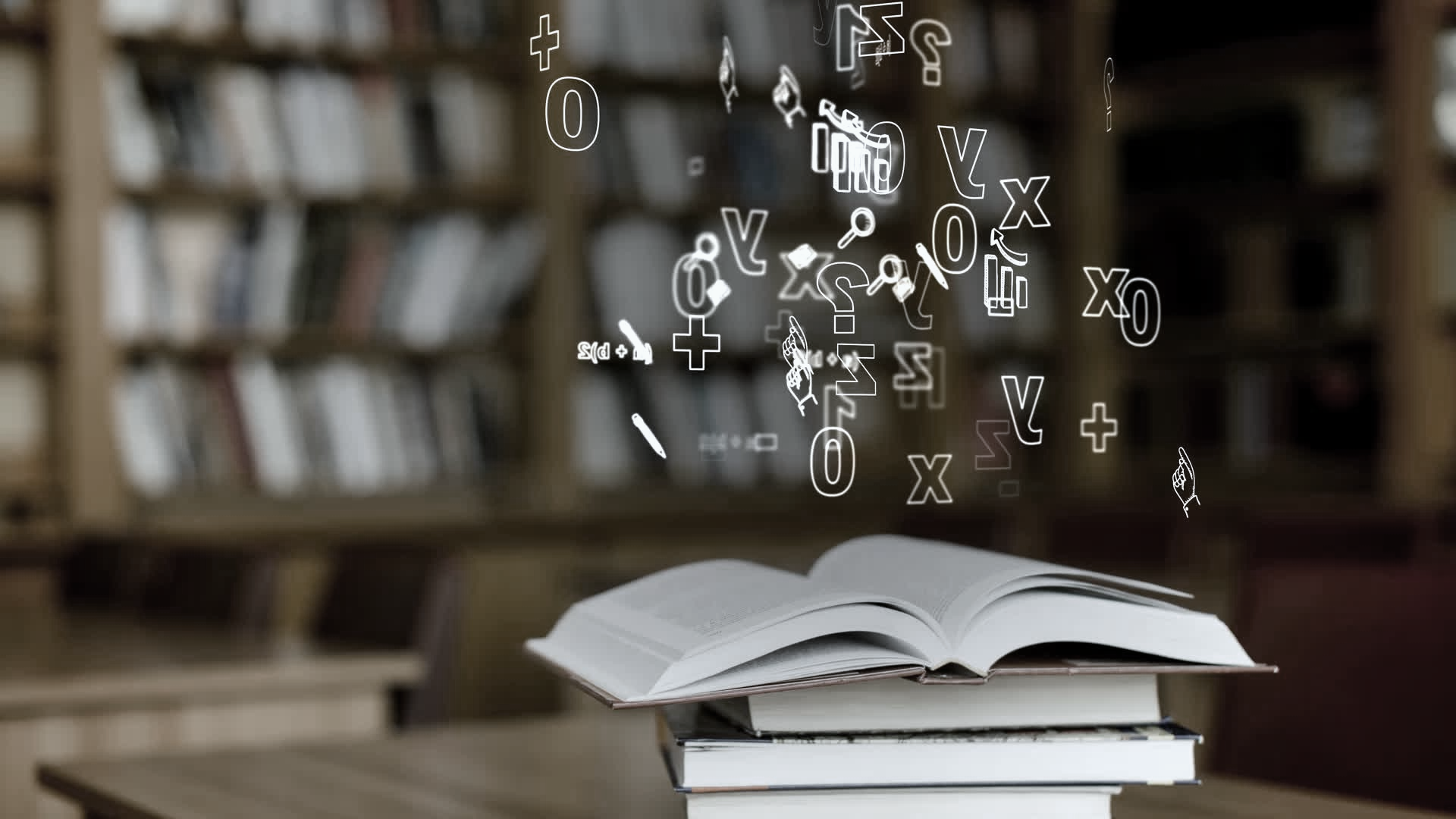 BSC127 Information and Knowledge Management
Errr…IKM?
IKM is about enabling information and knowledge to be accessed by those who need it, when they need it and from where they need to. For example, how would you find books in the Library if no-one organised them? Or if we didn’t use Learn to share module materials? 
Information management and knowledge management are both:
concerned with managing strategic organizational assets (or resources);
contributors to organizational goals and outcomes;
applied at strategic, tactical and operational levels;
made up of people, process and technology dimensions;
benefited by a supporting culture and environment
influenced by social, technological, environmental, economic and political trends

Sound interesting?
About This Module
The purpose of this module is to help you to:

develop a critical understanding of the principles, practices and theories of Information and Knowledge Management, and their application in the workplace; 
for you to explore current developments in, and issues relating to, Information and Knowledge Management as it applies to workplace practice; 
develop an understanding of the importance and impact of knowledge sharing in global organisations, and an appreciation of how one may develop an organisational culture favourable to knowledge sharing.

The module builds on experience of working in information and knowledge intensive industries, including being at University! Whilst it links to previous information management modules, no previous knowledge is expected.
How will you learn?
You will have two hours of contact time per week
Sessions are a mix of lectures and interactive individual or group activities 
We will draw on your experiences and real life examples through cases (and potentially guest lecturers) 
You will be expected to engage with wider reading outside these sessions, and identify further examples through your own (or others) experiences
Assessment and Feedback
The assessment consists of one 2500 word in depth individual report
Report is designed for you to show off your knowledge, reflect on your own practices, and your ability to apply key IKM theories and practices
This is usually due in week 11, before the Christmas break

You will gain:
Opportunities in teaching sessions to discuss coursework ideas and ask questions
Guidance on marking criteria, which will be given in class
Individual written feedback on your coursework
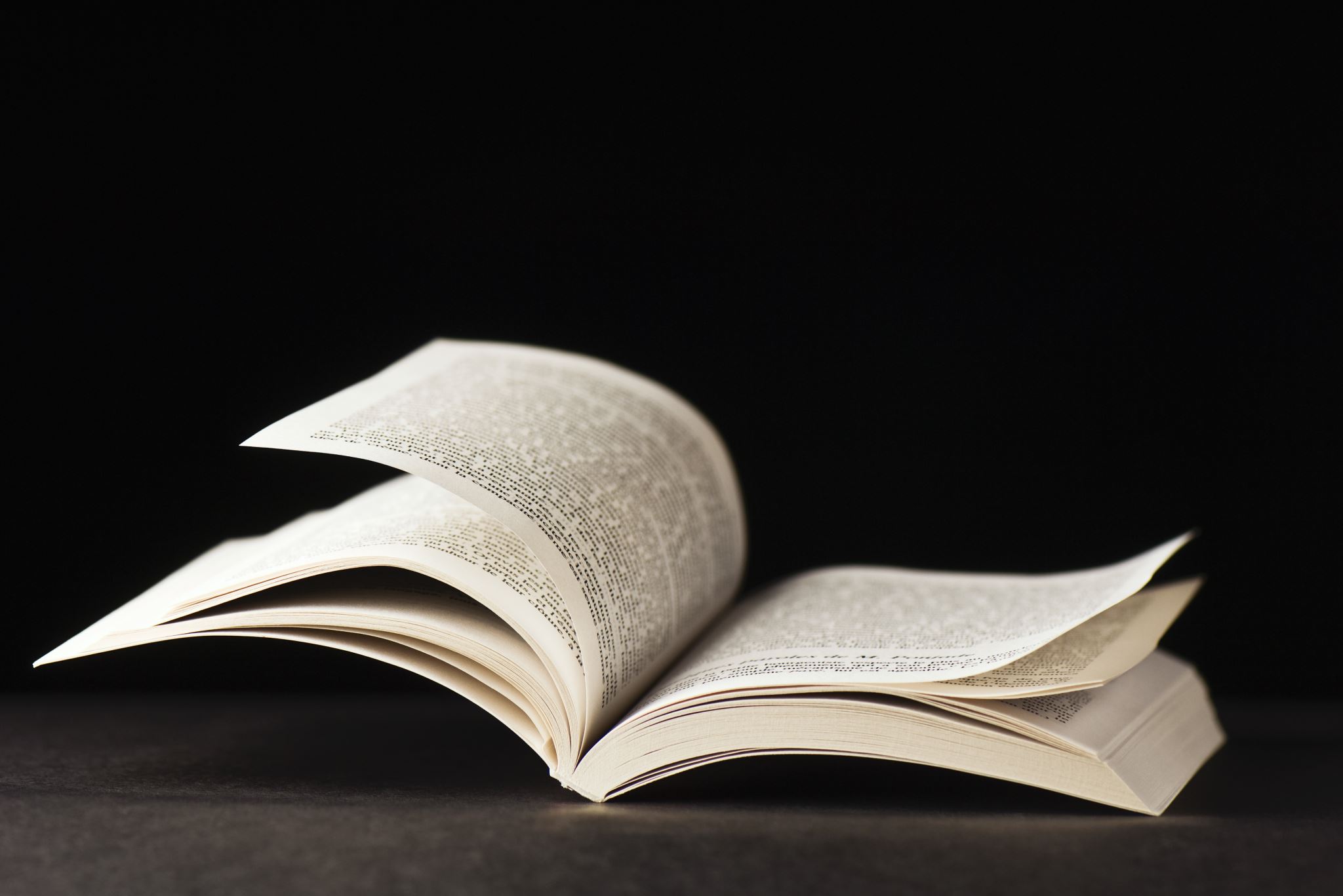 Reading material
There is no one core text for this module, instead reading will be obtained from a variety of sources, including academic articles, books, reports, websites etc. 

Key reading will be suggested and made available through Learn, but you are expected to read independently too
Why choose this module?
Seventy-five percent of surveyed organizations say creating and preserving knowledge across evolving workforces is important or very important for their success over the next 12–18 months, but only 9 percent say they are very ready to address this trend… https://www2.deloitte.com/us/en/insights/focus/human-capital-trends/2020/knowledge-management-strategy.html)

IKM is a fundamental part of organisational activity, irrespective of industry. Organisations need people with the skills to manage this essential asset and enable others (and themselves!) to gain the most value from it. This module will give you an understanding of key theories and issues around IKM that will be useful in your future career, whatever it is. And it is interesting!
For further information contact Dr Clare Ravenwood (module leader) – j.c.f.ravenwood@lboro.ac.uk